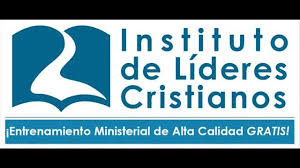 GRIEGO 1
UNIDAD 4
SUSTANTIVOS DE LA SEGUNDA DECLINACIÓN
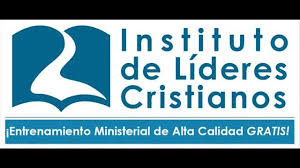 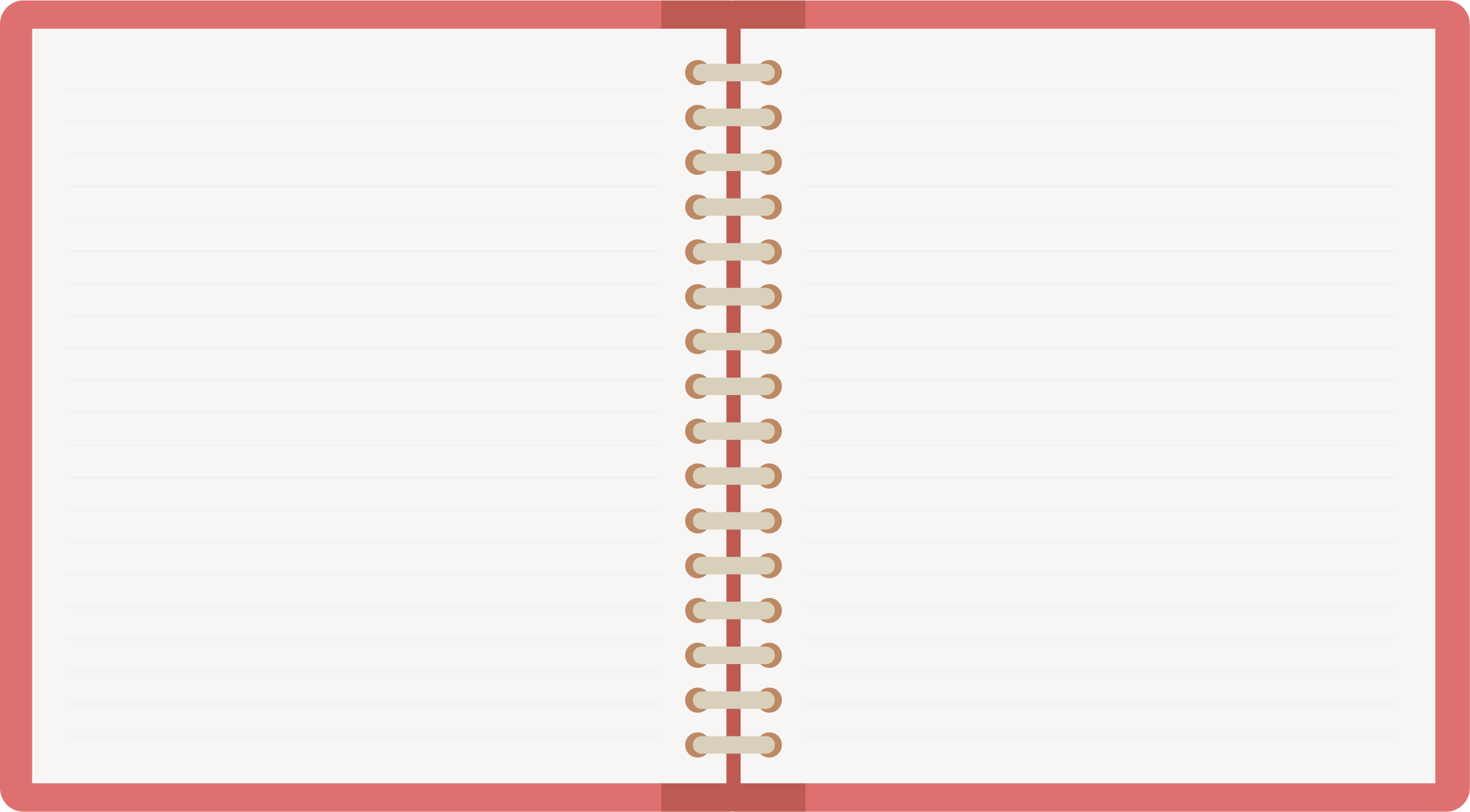 Anteriormente definimos al sustantivo como aquella palabra que sirve para designar a los seres vivos, lugares,  cosas materiales o mentales.
Ejemplos: Luis, Pablo, México, Jericó, Samaria, ciudad, puerta, rio, amor, pecado, gozo.

La lección anterior estuvo dedicada al sistema verbal. Ahora entraremos al estudio del sistema nominal que incluye a los sustantivos, artículos, adjetivos, pronombres y preposiciones.
Todas las palabras del sistema nominal, a excepción de las preposiciones,
contienen tres accidentes gramaticales: género, número y caso.
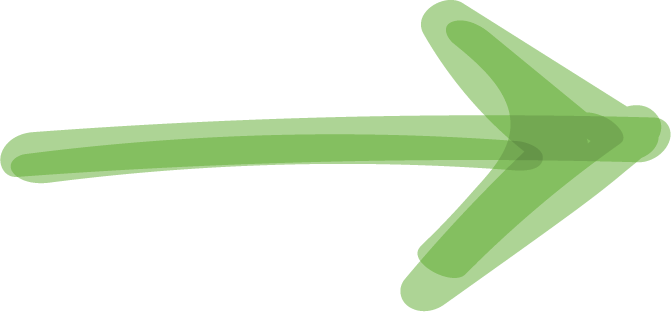 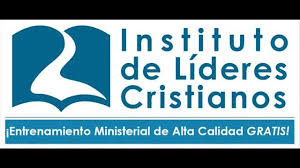 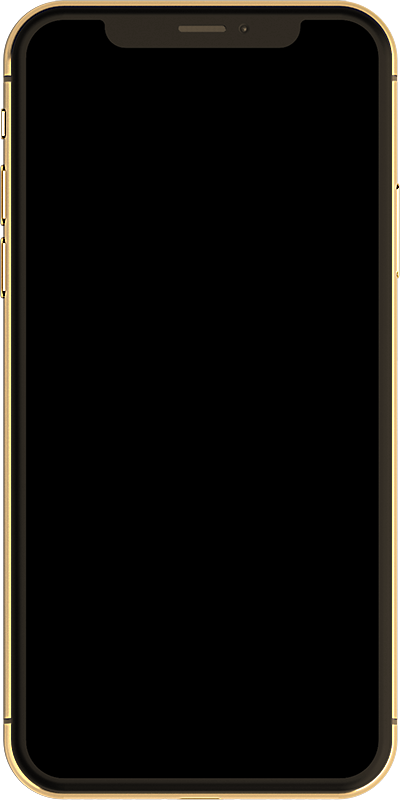 Género: En el griego existen tres géneros: masculino, femenino neutro. Se reconoce el género de un sustantivo por su terminación y por el artículo o adjetivo que lo acompaña
Número: Los sustantivos pueden ser unos o varios, es decir, singular o plural.
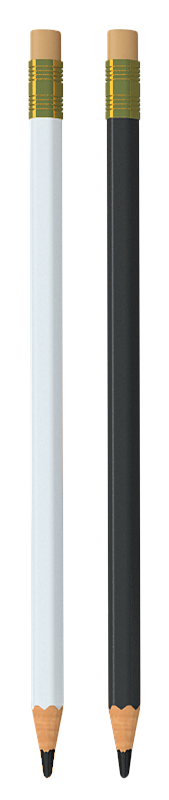 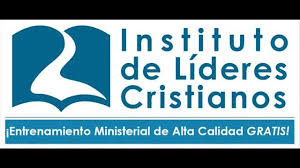 Caso: La función del sustantivo en la oración se indica por su caso. Si el sustantivo es el sujeto de la oración tendrá una terminación, si es objeto directo tendrá otra. Estas funciones se llaman “casos”. En griego koiné se encuentran cinco casos:
Caso Dativo:
Caso nominativo:
Caso genitivo:
Caso acusativo y Caso Vocativo:
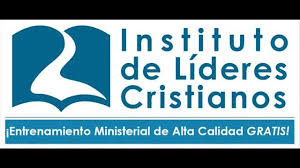 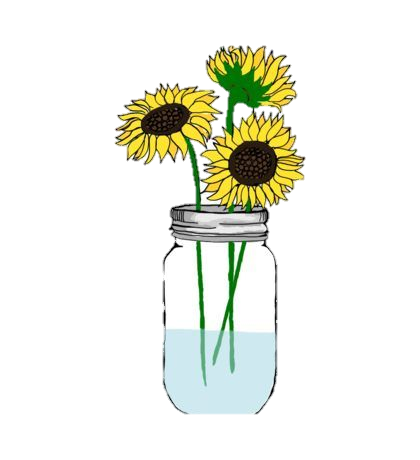 Caso nominativo:
Su función consiste en identificar al sujeto de la oración. El caso nominativo responde a la pregunta ¿de quién o de qué se habla? o ¿Quién o qué realiza o recibe la acción?


Una segunda función del caso nominativo es el predicado nominal. Eso significa que el predicado está ligado al sujeto con el verbo de ser. (Ej: Dios es Señor, Jesus es Salvador, etc.)
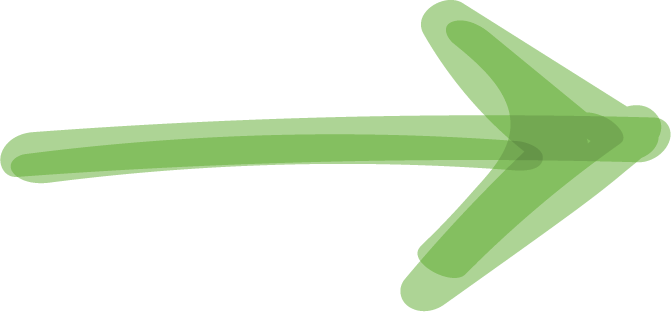 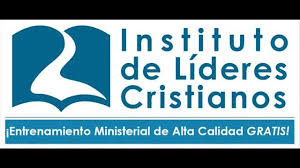 Caso genitivo:
Su uso es básicamente de definición, limitación, origen, pertenencia, separación  o descripción. Se traduce como un sintagma preposicional con “de” o “desde”. Está estrechamente ligado al sustantivo.
Hijos de Dios.
Ciudadanos de los cielos.
Vengo desde Argentina.
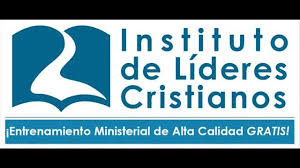 Caso Dativo:
Su uso más frecuente es el de objeto indirecto de la oración, respondiendo a la pregunta ¿A quién, para quién o a qué se dirige la acción? Se traduce con la preposición “a”, “para”, “con respecto a” o “con referencia a”. Ejemplo: amamos a Dios, vivimos para servir.

 También  se usa para indicar localización, en este caso responde a la pregunta ¿Dónde ocurre la acción? Ejemplo: Pedro vive en el campo.

 El otro uso es el de instrumentación, en esta función responde a la pregunta ¿por medio de qué o quién se realiza la acción? Ejemplo: Dios creo el mundo por su palabra.
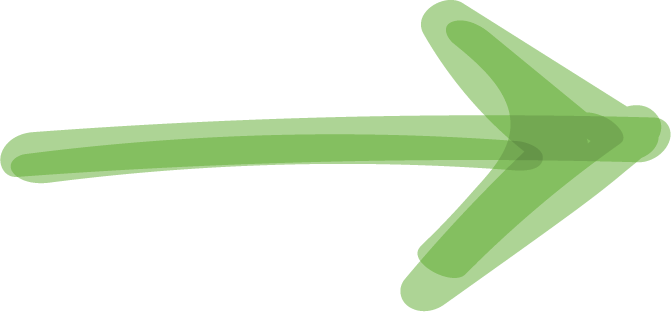 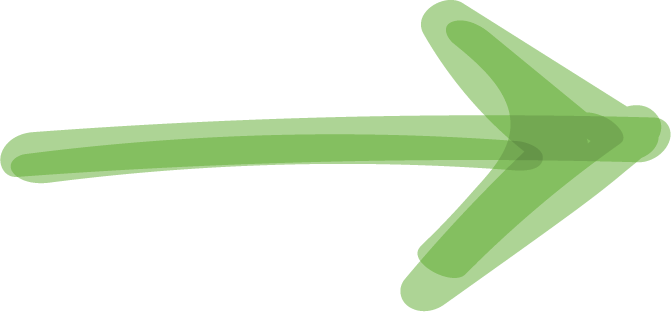 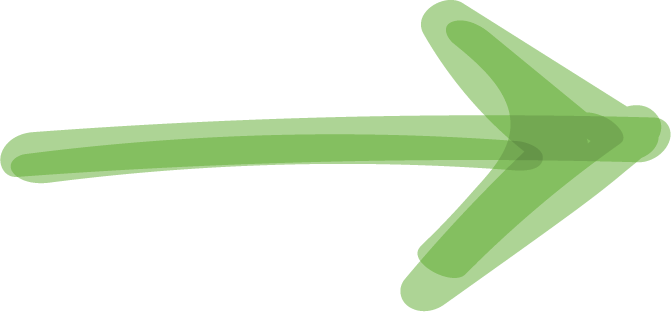 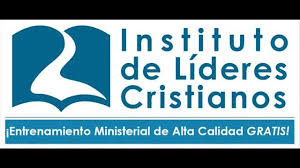 Caso acusativo:
Su uso más frecuente es el de objeto o complemento directo de la oración. Está estrechamente ligado al verbo. Responde a la pregunta ¿sobre quién o qué recae la acción verbal?
Caso Vocativo:
La única función del caso vocativo es la de llamar o invocar.

Saludos, Pedro.
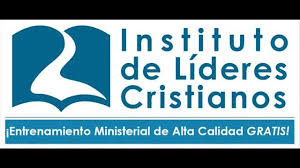 LA SEGUNDA DECLINACIÓN
En griego hay tres declinaciones. Casi siempre se presenta la segunda declinación antes que la primera por dos razones:
Es más fácil de asimilar que la primera y tercera declinación.
Contiene más sustantivos comunes. Alberga mayormente a los masculinos.
Una declinación es el conjunto de formas que toma una palabra para indicar cuál es su papel en la oración. 
La segunda declinación también se llama declinación en ómicron. Se llama así porque las palabras que siguen su patrón tienen tema nominal terminado en esta vocal.
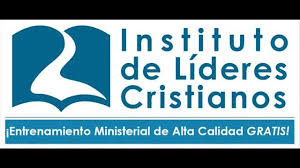 Formas de los sustantivos masculinos de la 2ª declinación
Caso
Singular
Traducción
Plural
Traducción
Nominativo
La palabra
La palabras
Ð
lÒg
oj
oƒ
lÒg
oi
Genitivo
De la palabra
De las palabras
lÒg
toà
lÒg
ou
tîn
wn
Dativo
A la palabra
A las palabras
lÒg
tù
lÒg
J
to‹j
oij
Acusativo
La palabra
Las palabras
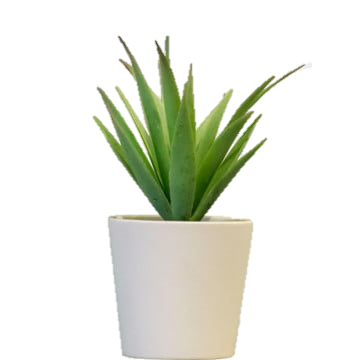 t
n
lÒg
toÚj
lÒg
ouj
Ò
on
Vocativo
¡Palabra!
¡Palabras!
lÒg
e
lÒg
oi
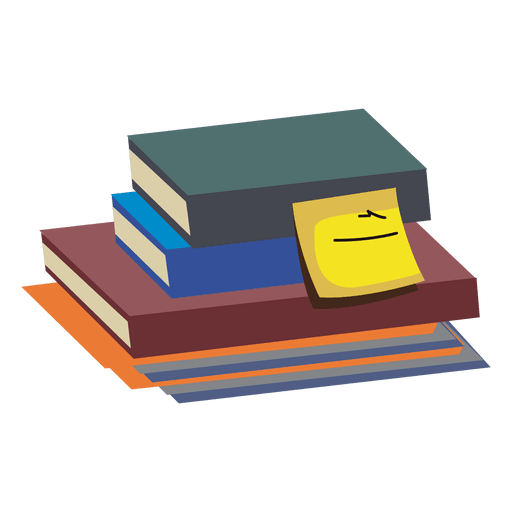 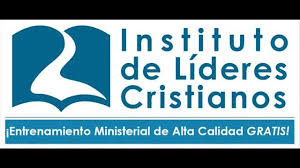 La raíz del sustantivo permanece invariable, la desinencia o terminación cambia de acuerdo al caso y número del sustantivo.

El artículo siempre concordará con el sustantivo que define en género, caso y número.
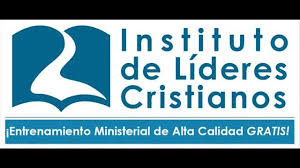 Es común encontrar la siguiente estructura en las oraciones griegas:

Sujeto + Verbo + complemento directo + complemento indirecto

Sin embargo, en muchas ocasiones el escritor ha variado este orden por razones de énfasis. 

Los sustantivos se analizan identificando el caso, número, género, forma léxica y significado.
Ejemplo: tù lÒgJ  Dativo, singular, masculino (, lÒgoj, a/para la palabra.
NSM
GSM
PAI3P
ASM
οἱ ἀπόστολοι
τοῦ κυρίου
βλέπουσι
τὸν δοῦλον
Los apóstoles
del Señor
miran
al siervo
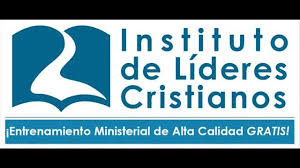 Formas de los sustantivos neutros de la 2ª declinación
Vea el siguiente cuadro con el sustantivo neutro œrgon (obra):
Caso
Singular
Traducción
Plural
Traducción
Nominativo
La obra
Las obras
tÕ
œrg
on
t¦
œrg
a
Genitivo
toà
œrg
ou
De la obra
tîn
œrg
wn
De las obras
Dativo
A la obra
A las obras
tù
œrg
J
to‹j
œrg
oij
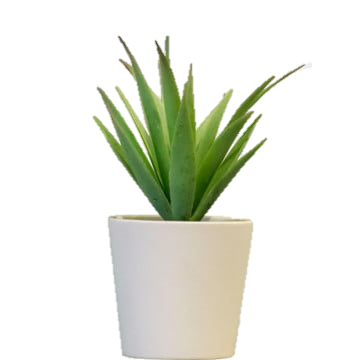 œrg
Acusativo
tÕ
œrg
on
La obra
t¦
a
Las obras
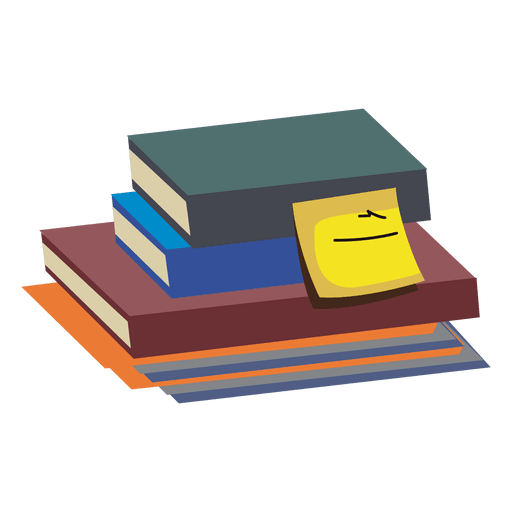 Vocativo
¡obra!
¡obras!
œrg
on
œrg
a
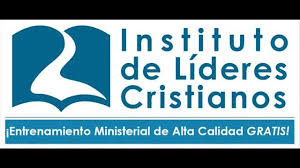 EJEMPLOS
1.- ὁ θεός γινώσκει
Dios conoce.

2.-οἱ κύριοι ἀκούουσι.
Los señores escuchan. 

3.- γινώσκουσιν οἱ ἄνθρωποι τόν θεóν
Los hombres conocen a Dios
VOCABULARIO
1.- δαιμόνιον , tÕ: demonio, espíritu malo (63)
2.-δοῦλος , Ð: siervo, esclavo (124)
3.- ἔργον, tÕ: obra (169)
4.- εὐαγγέλιον , tÕ: evangelio, buenas noticias (76)
5.- κόσμος , Ð: mundo (186)
6.- κύριος , Ð: señor, Señor (717)
7.- νόμος , Ð: ley (194)
8.- οἶκος , Ð: casa, familia (114)
9.- τέκνον, tÕ: hijo, niño pequeño (99)
10.- υἱός , Ð: hijo (377)